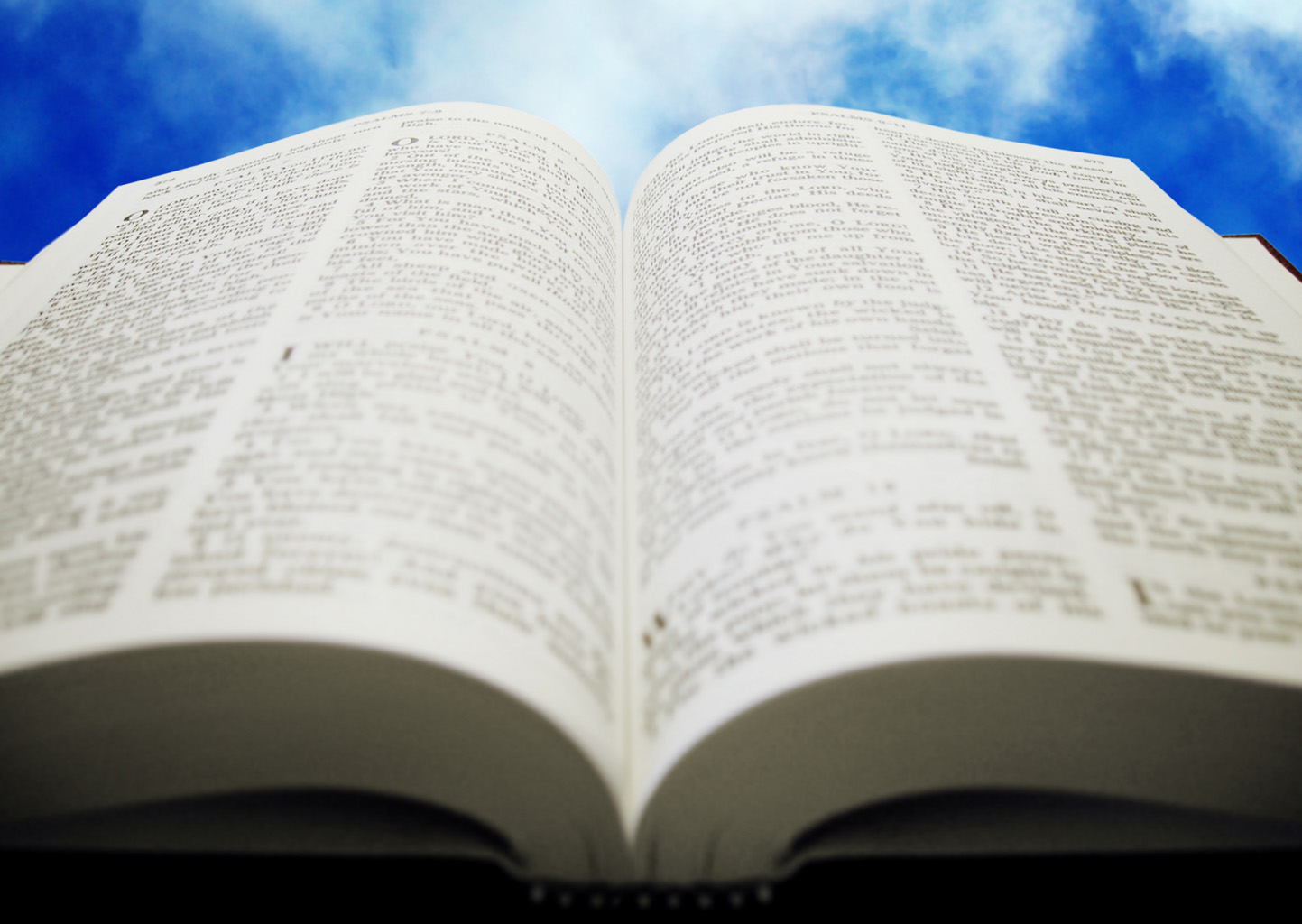 Welcome!
Sunday
Bible Study							9:30  AM
Worship 		  						10:30 AM
PM Bible Class (Livestream)  				5:00  PM
Wednesday
Bible Class 			 				7:00  PM
www.SunsetchurchofChrist.net
John 6:60-71
Departure of many disciples
	Offended
	Lack of understanding
John 6:60-71
Departure of many disciples
	
The Words of Jesus are Life
	Obtaining eternal life through them
	Consuming His words
	Coming to Him by these words
John 6:60-71
Departure of many disciples
	
The Words of Jesus are Life

Peter’s (all) confession
	Identification of Judas as the betrayer
John 7:1-10
Feast of the Tabernacles
	September
	Dwelling in tents
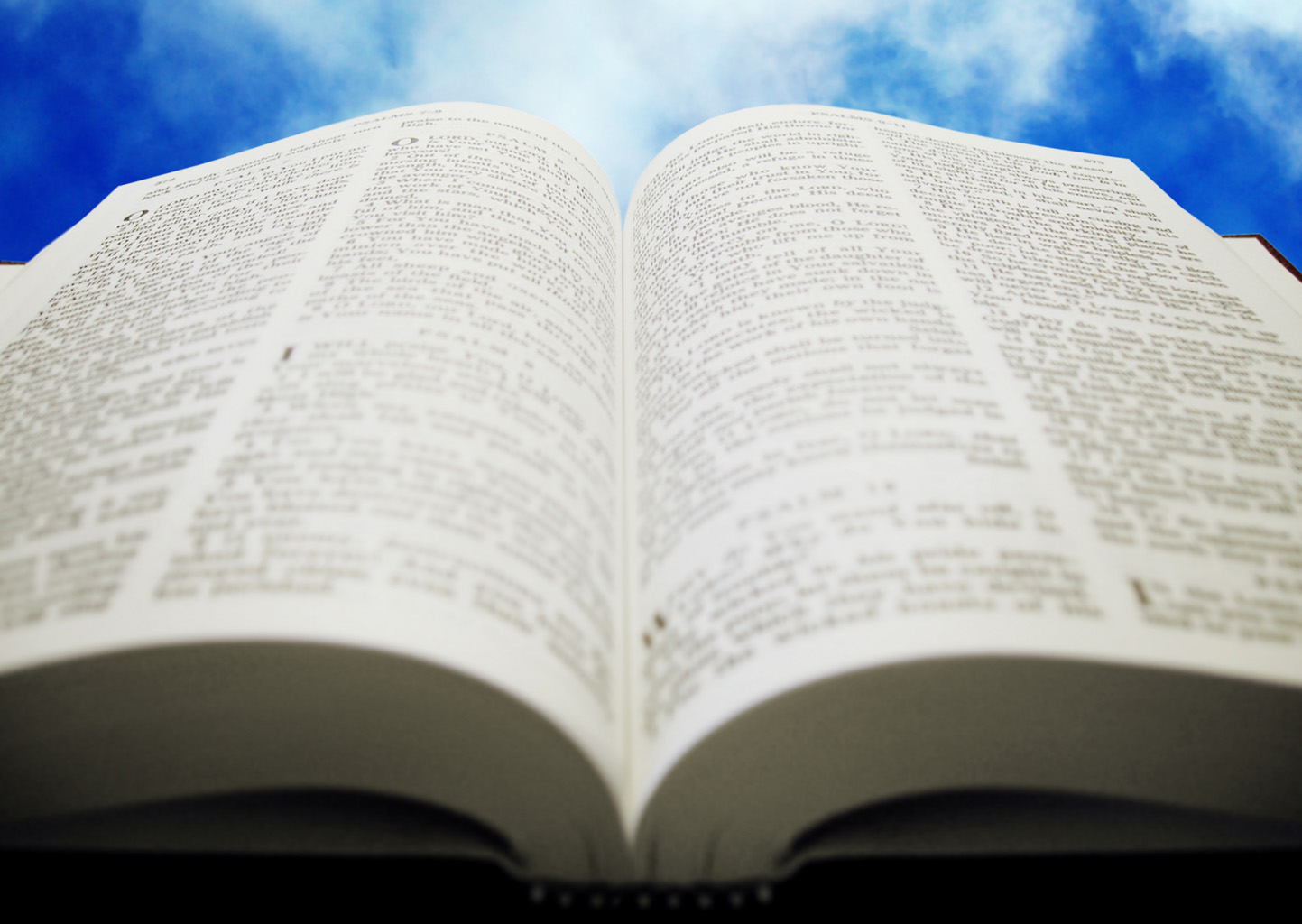 Welcome!
Sunday
Bible Study						9:30  AM
Worship 		  					10:30 AM
PM Bible Class (Livestream)  			5:00  PM
Wednesday
Bible Class 			 			7:00  PM
www.SunsetchurchofChrist.net
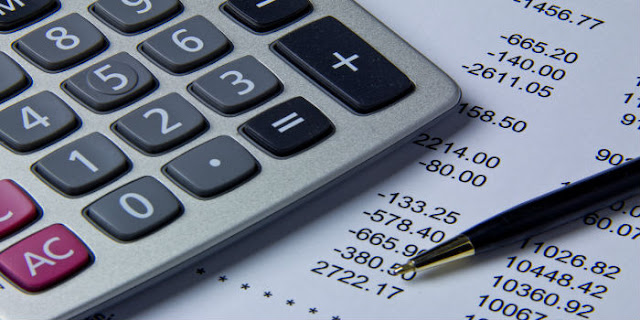 Accounting and Scriptures
[Speaker Notes: Many parables use the analogy of a master returning and asking his servants to give account of what they did/had
Parable of the Talents
Parable of the Unjust Steward
Parable of the Unmerciful Servant

Lu 12:42 And the Lord said, "Who then is that faithful and wise steward, whom his master will make ruler over his household, to give them their portion of food in due season? 43 "Blessed is that servant whom his master will find so doing when he comes.
 44 "Truly, I say to you that he will make him ruler over all that he has. 45 "But if that servant says in his heart, 'My master is delaying his coming,' and begins to beat the male and female servants, and to eat and drink and be drunk, 46 "the master of that servant will come on a day when he is not looking for him, and at an hour when he is not aware, and will cut him in two and appoint him his portion with the unbelievers. 47 "And that servant who knew his master's will, and did not prepare himself or do according to his will, shall be beaten with many stripes. 48 "But he who did not know, yet committed things deserving of stripes, shall be beaten with few. For everyone to whom much is given, from him much will be required; and to whom much has been committed, of him they will ask the more.]
The Accounting Parables
Parable of the unmerciful servant – Matthew 18

Parable of the talents – Matthew 25

Parable of the unjust steward – Luke 16
The Accounting Parables
Judgment is described as giving account

What does it mean to “give an account”?
	Telling a story: what did you do?
	Bringing back results: what did you do?
	Balancing numbers: what did you do?
The Accounting Parables
Judgment is described as giving account

What does it mean to “give an account”?

Imagine what it might be like when God says…….
Giving the Account
Give an account for what you have said 
"But I say to you that for every idle word men may speak, they will give account of it in the day of judgment. For by your words you will be justified, and by your words you will be condemned.“																	Matthew 12:36
Giving the Account
Give an account for what you have said 
	“How did you talk to your co-workers?”
	“What did you write on Facebook?”
	“What did you say about your brother?”
	“Did you discourage your sister?”
	“Did you speak the truth?”
Giving the Account
Give an account for what you have done 
For we must all appear before the judgment seat of Christ, that each one may receive the things done in the body, according to what he has done, whether good or bad. 											2 Corinthians 5:10
Giving the Account
Give an account for what you have done 
	“What kind of father or mother were you?”
	“Did you work for your employer?”
	“Did you serve your church family?”
	“Did you enable others to stumble and sin?”
Giving the Account
Give an account for what I have given you
But this I say: He who sows sparingly will also reap sparingly, and he who sows bountifully will also reap bountifully. So let each one give as he purposes in his heart, not grudgingly or of necessity; for God loves a cheerful giver. 									2 Corinthians 9:6-7
Giving the Account
Give an account for what I have given you
	“What did you do with your money?”
	“What did you do with your possessions?” 
	“What did you do with your time?”
	“What did you do with your abilities?”
	“What did you do with your health?”
Learning To Be Accountable
Understanding or creating expectations
	Setting goals 
	Finding what others expect 

Accepting responsibility for behavior
	Admitting mistakes and weaknesses
Accounting For Your Soul
Hearing and believing – Rom. 10:14
Confessing – 1 John 2:23
Repenting – Acts 2:38
Being baptized – Mark 16:16
Remaining faithful until death – Rev. 2:10
[Speaker Notes: Ac 15:11 "But we believe that we are saved through the grace of the Lord Jesus, in the same way as they also are."]